Building Trust: Secure and Efficient ID Verification
Session 18
Presented by Linda Putu
Welcome, my fellow collegues, to a journey of transformation!!!
[Speaker Notes: "Welcome, everyone. 
game-changing solution 

innovative features 

our primary goal is to streamline the ID verification 

process and enhance its effectiveness.]
The new pain for Institutions
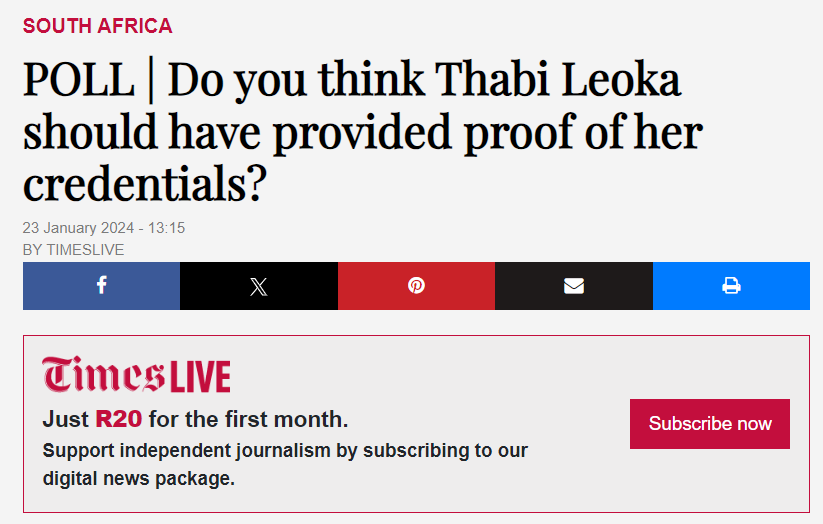 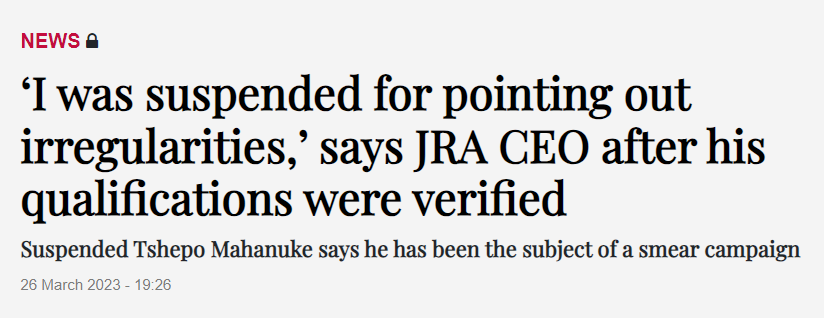 Why ID Verification
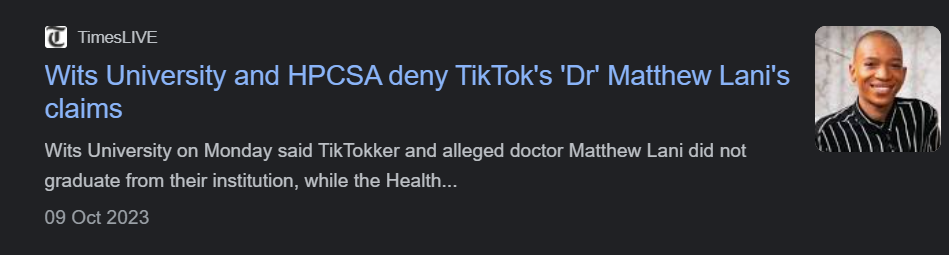 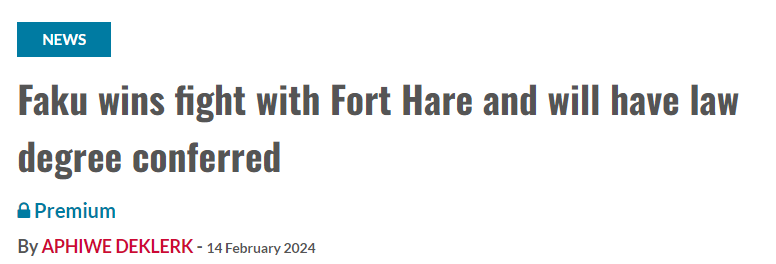 Navigating ID Verification Challenges
[Speaker Notes: Remove Diverse ID Formats
1 out of 60 Problem 
Inline verification
Newspaper article on ID Ver – Value of incident, cost in admin. Press Conference 
Technical and Why we doing that 
This may not affect you now, until it does]
Elevating the ID Verification Experience: Overview
Elevating the ID Verification Experience: Workflow
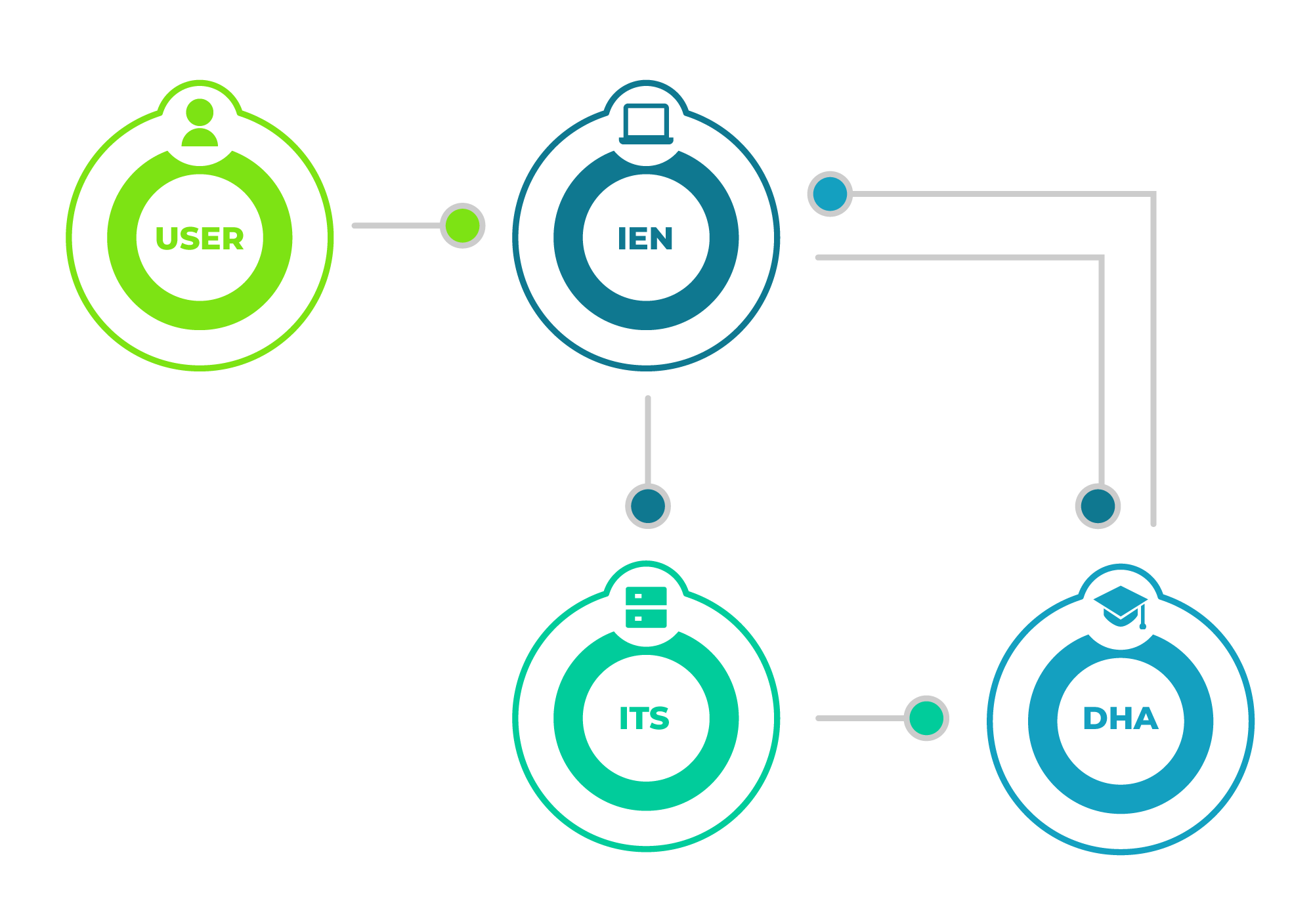 Benefits
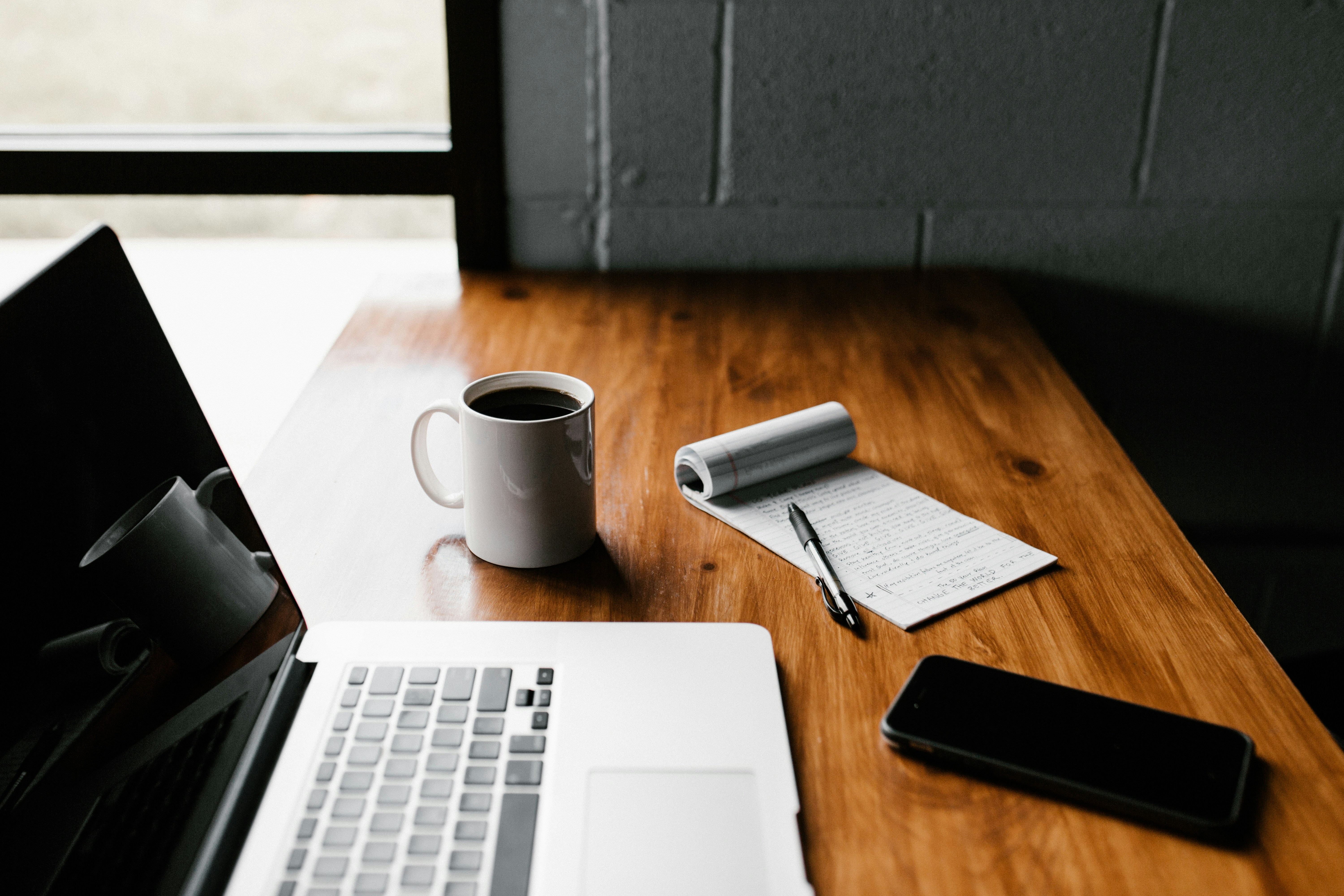 Are you ready to transform?
[Speaker Notes: Find me, hunt me down]